Stöd och behandlingVad gör SKR 2020 ?
Anna Östbom
anna.ostbom@skr.se 070-602 44 94
Följande är klart 2020
Undersökningen om vad regionerna erbjuder för stöd och behandlingsprogram 
Rapport regionernas erbjuder internetbaserad stöd och behandling




Tydliggjort vad som gäller vid avtalssamverkan mellan regioner när det gäller stöd och behandlingsprogram genom frågor och svar
Frågor och svar
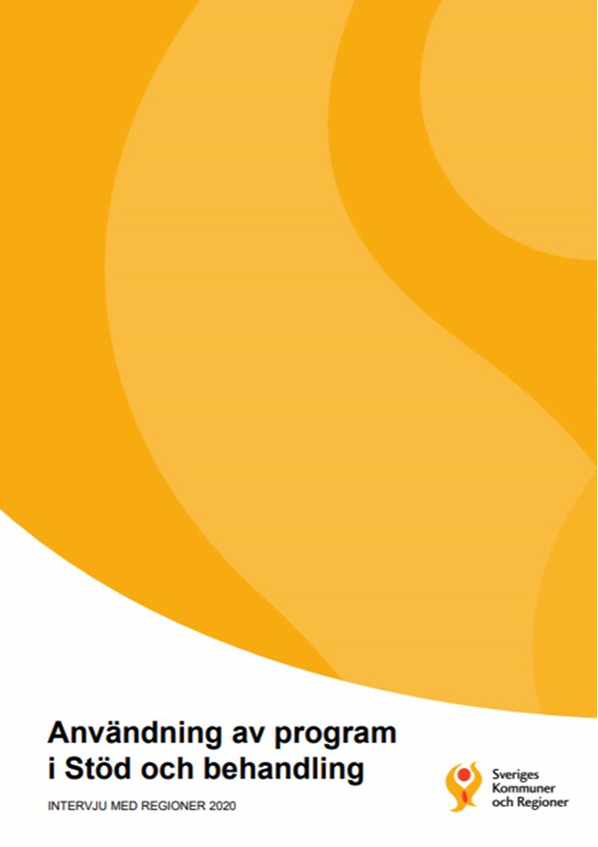 Utveckla process för att ta fram program
Syfte: Att underlätta produktion och val av internetbaserade program för stöd och behandlingMål: Att ta fram process/vägledning för producenter och användare av internetbaserade program för stöd och behandling (färdigt under hösten 2020)
Regioner har blivit inbjuda till en worskhop 25 maj
Hur kan vi utveckla den digitala vården för patienter med psykisk ohälsa?
Syfte och mål är att kartlägga behov av digitalt behandlingsstöd genom vårdprocessen inom psykisk hälsa. Behoven sätts i relation till befintliga förmågor och utbud i SOB, för att förstå ev. gap och utvecklingspotential. Målet är att ge rekommendation till vidareutveckling av SOB och ev. andra digitala behandlingsstöd, och säkerställa implementation. Allt i syfte att möjliggöra ett större värde för patient och vårdgivare med digitala behandlingsstöd.
Hur kan vi utveckla den digitala vården för patienter med psykisk ohälsa?
Tillvägagångssätt: Utgångspunkt ifrån arbetet med nationella kunskapsstyrningen i form av vård- och insats program, 
1   patientflödet inom depression som visualiseras. Identifierar utvecklingsbehovet genom intervjuer/workshops med regioner, privata vårdgivare, SKR,  och patientförening. 
Analyserar SOB för att nå en förståelse för dess utbud och möjligheter. Skapar hypoteser om ev. gap och vidareutveckling. 
 Resultatet presenteras  i en rapport med rekommendationer från sammanlagd analys till vidareutveckling och/eller andra möjliga digitala behandlingsstöd.
Prioriterade utvecklingsbehov min vårdplan cancer  (Förstudier)
Tydligare överblick för invånaren inloggad på 1177 vårdguiden
kontaktuppgifter till den verksamhet som startar Min vårdplan ska synliggöras för patienten på ett tydligt sätt med minimal handpåläggning från verksamheten
bättre överblick av patientens befintliga engagemang med vården på startsidan, t ex om patienten har en Min vårdplan i SoB ska den synas på startsidan
kallelsetjänst som möjliggör för verksamheter att tillgängliggöra patienten lokalt framtagen information inför besök/behandlingar, t ex om hur patienten ska förbereda sig
Läsa in information i Stöd och behandling (API:er)
möjliggör att texter kan förvaltas på ett ställe men användas i flera Min vårdplaner i SoB
möjliggör att patienten kan ta del av länkinformation från 1177.se i Min vårdplan i SoB utan att ett nytt fönster öppnas. 
möjliggör att ändringar i en befintlig text i Min vårdplan slår igenom i alla redan startade vårdplaner utan att en ny version skapas
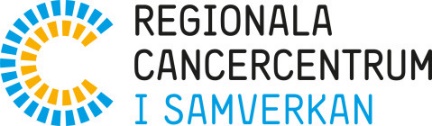 2020-05-04
Prioriterade utvecklingsbehov min vårdplan cancer  (Förstudier)
Hemvist texter i Min vårdplan, förvaltade av RCC
för att automatiskt kunna återanvända information och uppdatera informationen på ett ställe (API:er?)
för att kunna erbjuda en flexibel utskriftslösning på papper där användaren kan välja vilka avsnitt i en Min vårdplan som ska skrivas ut
Majorändringar slår igenom på redan startade Stöd- och behandlingsprogram
Möjliggöra att patienter med en Min vårdplan får tillgång till ny information som läggs till i Min vårdplan – utan att behöva få en helt ny Min vårdplan